Term 1 Curriculum Overview and Assessments
Year 2
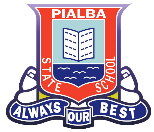 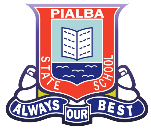 Mathematics
Unit 1 – Term 1

This term students will engage in proficiency strands of Understanding, Fluency, Problem Solving and Reasoning. The proficiencies reinforce the significance of working mathematically within the content and describe how the content is explored or developed. They provide the language to build in the developmental aspects of the learning of mathematics. 

Students have opportunities to develop understandings of:
Number and place value — count collections in groups of ten, represent two-digit numbers, read and write two-digit numbers, connect two-digit number representations, partition two-digit numbers, use the twos, fives and tens counting sequence, investigate twos, fives and tens number sequences, represent addition and subtraction, use part-part-whole relationships to solve problems, connect part-part-whole understanding to number facts, recall addition number facts, add strings of single-digit numbers, add 2-digit numbers, represent multiplication and division, solve simple multiplication and division problems.

Using units of measurement — order days of the week and months of the year, use calendars to record and plan significant events, connect seasons to the months of the year, compare lengths using direct comparison, compare lengths using indirect comparison, measure and compare lengths using non-standard units.

Chance — identify every day events that involve chance, describe chance outcomes, describe events as likely, unlikely, certain, impossible.
HASS
Unit 1 – Semester 1 (Term 1 & 2)

Unit 1: Present connections to places

Students engage in answering the Inquiry question:
How are people connected to their place and other places?
Throughout the Semester’s HASS unit, students:
draw on representations of the world as geographical divisions and the location of Australia
recognise that each place has a location on the surface of the Earth, which can be expressed using direction and location of one place from another 
identify examples of places that are defined at different levels or scales, such as, personal scale, local scale, regional scale, national scale or region-of-the-world scale
understand that people are connected to their place and other places in Australia, the countries of Asia and other places across the world, and that these connections are influenced by purpose, distance and accessibility
represent connections between places by constructing maps and using symbols
respond with ideas about why significant places should be preserved and how people can act to preserve them.
English

Unit 2: Stories of families and friends
Students explore texts to analyse how stories convey a message about issues that relate to families and friends. Students write an imaginative new narrative about family relationships and/or friendships for a familiar animal character.
English Assessment


Unit 2: Imaginative narrative
Imaginative response – written
Students create a new narrative about family relationships and/or friendships for a familiar animal character.
Health and Physical Education
Term 1
Health- Me and Surrounds In this unit students describe physical and social changes that occur as they grow. They describe their personal strengths and achievements and discuss how these are acknowledged and celebrated. Students identify similarities and differences, and recognise how diversity contributes to identities.
Movement with Body Control - In this unit, students explore elements of movement while developing fundamental movement skills that involve manipulating equipment (hoops, balls and rhythm ribbons). They perform fundamental movement skills, with and without equipment, in simple movement sequences that incorporate elements of movement.
Mathematics Assessment

Unit 1: Counting and calculating to and from 1000
Short answer questions
Students count to and from 1000 and perform simple addition and subtraction problems using a range of strategies.

Unit 1: Collecting and representing data
Short answer questions
Students collect, organise and represent data to make simple inferences.   Toy Shop Window
HASS Assessment

Unit 1: Present connections to places
Assessment task 
To explore the location and significant features of places and consider how people are connected to these and why they should be preserved. .

Present Connections to Places
Part A: Labelling a map
Part B: Describing places
Part C: Planning a town
Health and Physical Education Assessment
Students describe changes that have occurred as they have grown older and recognise how strengths and achievements contribute to identity.

Students will perform movement sequences that incorporate the elements of movement, equipment and music.
Term 1 Curriculum Overview and Assessments
Year 2
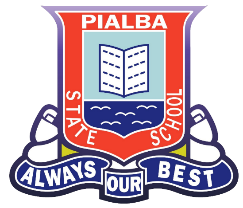 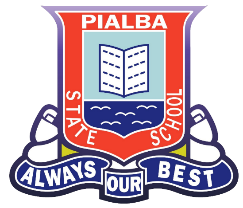 Science
Unit 1 – Term 1

Unit 1: Mix, make and use

Students investigate combinations of different materials and give reasons for the selection of particular materials according to their properties and purpose. Students understand that science involves asking questions about, and describing changes to, familiar objects and materials. They describe changes made to materials when combining them to make an object that has a purpose in everyday life. Students pose questions, make predictions and follow instructions to record observations in a guided investigation. They represent and communicate their observations using scientific language.
Design and Technologies
Unit 3 – Semester 1 (Term 1 & 2)

Unit 3: It’s Showtime! 
Materials and technologies specialisations
In this unit, students will explore the characteristics and properties of materials and components that are used to produce designed solutions. They will design and make a puppet with moving parts to use in a puppet show.
Students will apply processes and production skills, in:
investigating materials, technologies for shaping and joining, and how designs meet people’s needs
generating and developing design ideas 
producing a puppet that meets the design brief
evaluating their design and production processes
collaborating and managing by working with others and by sequencing the steps for the project.

This Design technology unit is integrated into the Term 2 Science Unit – Material Madness – Toy Factory.
The Arts (Visual Art)


Unit 2 - Up, down and all around
In this unit, students explore methods of abstraction and imaginative processes to communicate experiences, observations and personal connection to places.
Students will:
explore the visual language of expressive landscape depiction in artworks by a range of artists, including Aboriginal peoples, Torres Strait Islander peoples and Asian artists and use this to develop their own artworks
experiment with visual conventions (printmaking, mixed media, collage, and drawing) to create expressive observational artworks about places
display artworks and share ideas about emotive visual language choices they made in their artworks
describe and interpret artists' personal connection to place.
Science Assessment

Unit 1: Mix, make and use - Combining materials for a purpose  - Experimental investigation

Students investigate the combination of materials used to make an object for a particular purpose. They record and represent observations and communicate ideas.

Part A: Mix, Make and Use
Part B: Test the object and report
Design and Technologies Assessment

Unit 3: It’s Showtime! 

Portfolio
Students design a character puppet with moving parts to use in a puppet show. 

Part A: Investigate needs and materials
Part B: Create a puppet.
Part C: Evaluate your puppet.
Every Student Succeeding

Every student succeeding is the shared vision of Queensland state schools. This strategy underpins regional and school planning to ensure every student receives the support needed to belong to the school community, engage purposefully in learning and experience academic success.
The Arts (Visual Art) Assessment

Collection of Work

Students will explore sense of place through imaginative experimentation with a range of materials and processes.